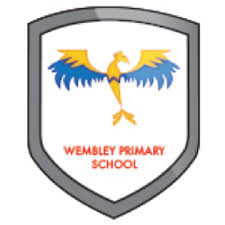 Parent Forum MeetingWellbeing at Wembley Primary School
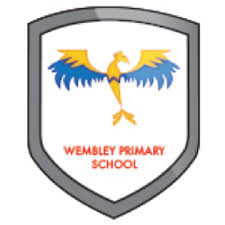 What is Wellbeing?
Physical Health
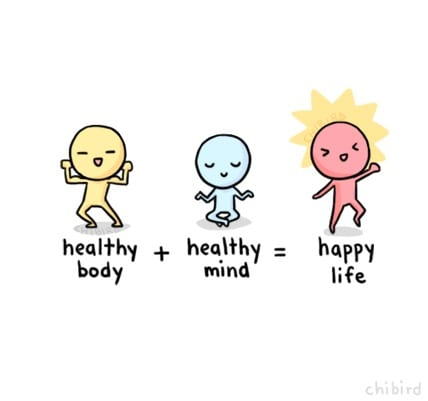 Healthy bodies and healthy minds
Mental Health
Get creative in art, music and computing lessons
Visit the nature garden.
Get active in
PE lessons and at playtime.
Use 
growth mindset.
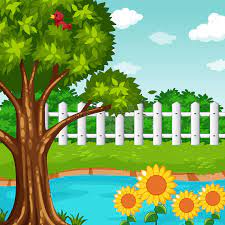 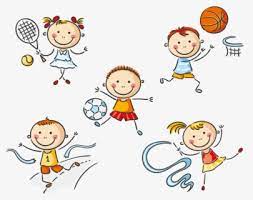 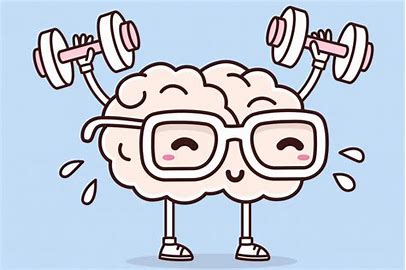 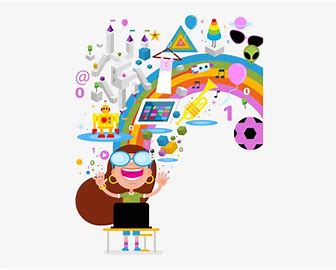 How children are encouraged to look after their Wellbeing at our school
Keep learning new things everyday.
Offer healthy dinners and packed lunches.
Encourage children to be good friends and be kind.
Learn to share feelings.
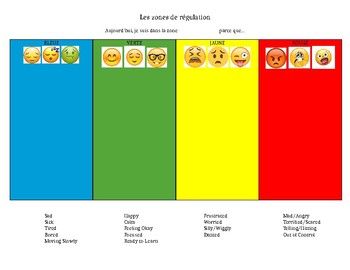 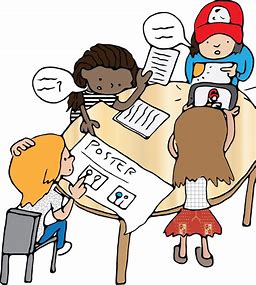 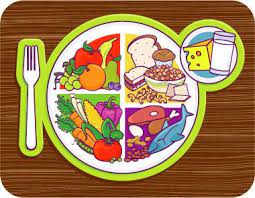 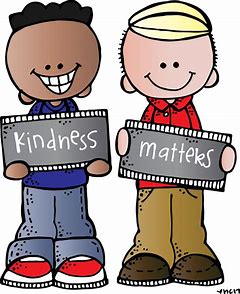 How do we encourage children to share their feelings at our school?Zones of Regulation
There are four zones to describe how your brain and body feel.
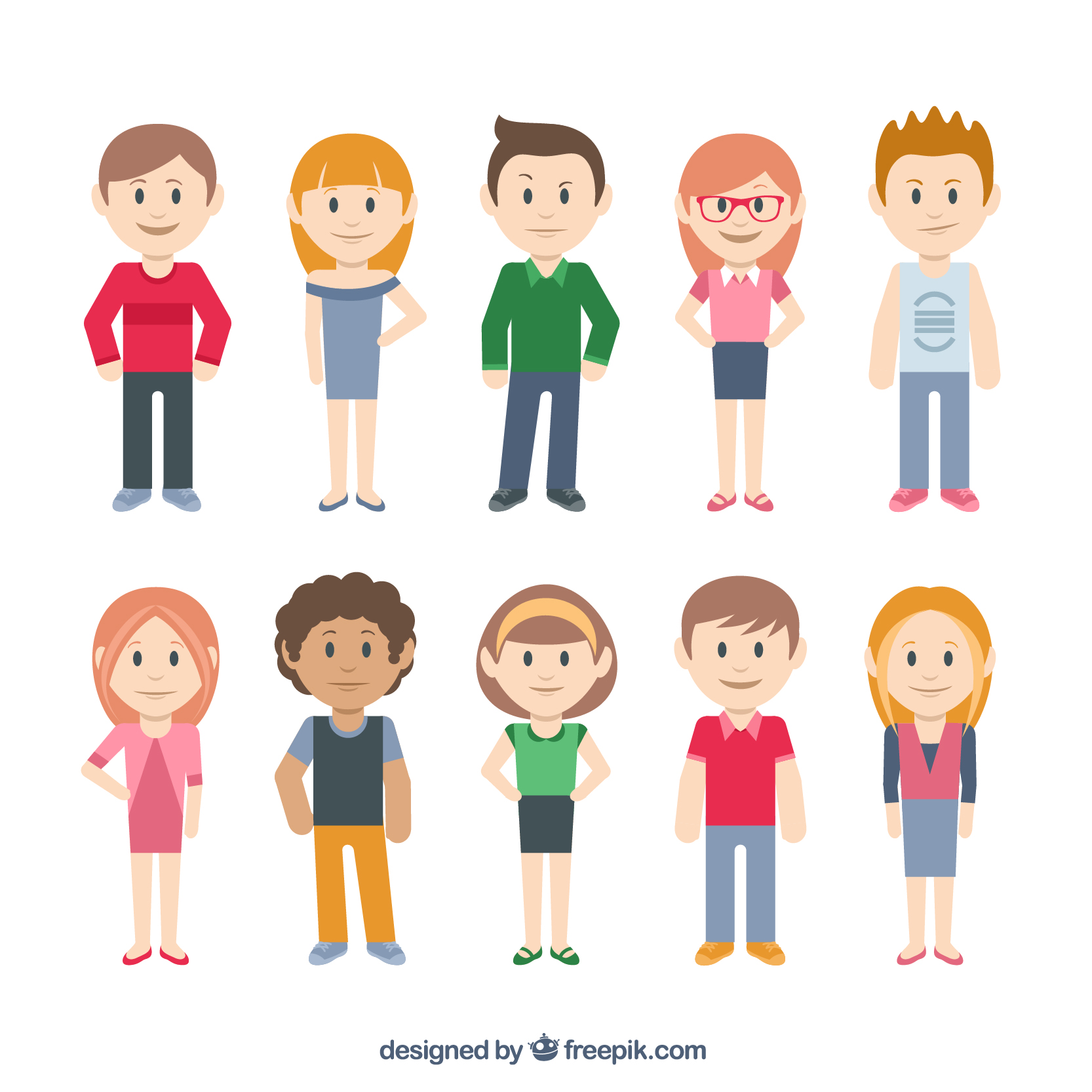 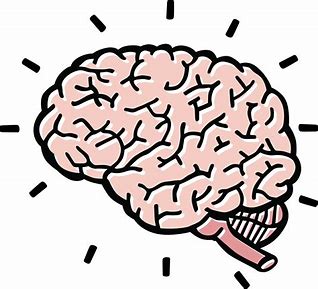 Zones of Regulation
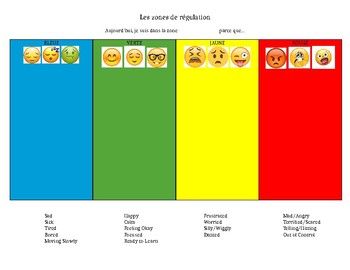 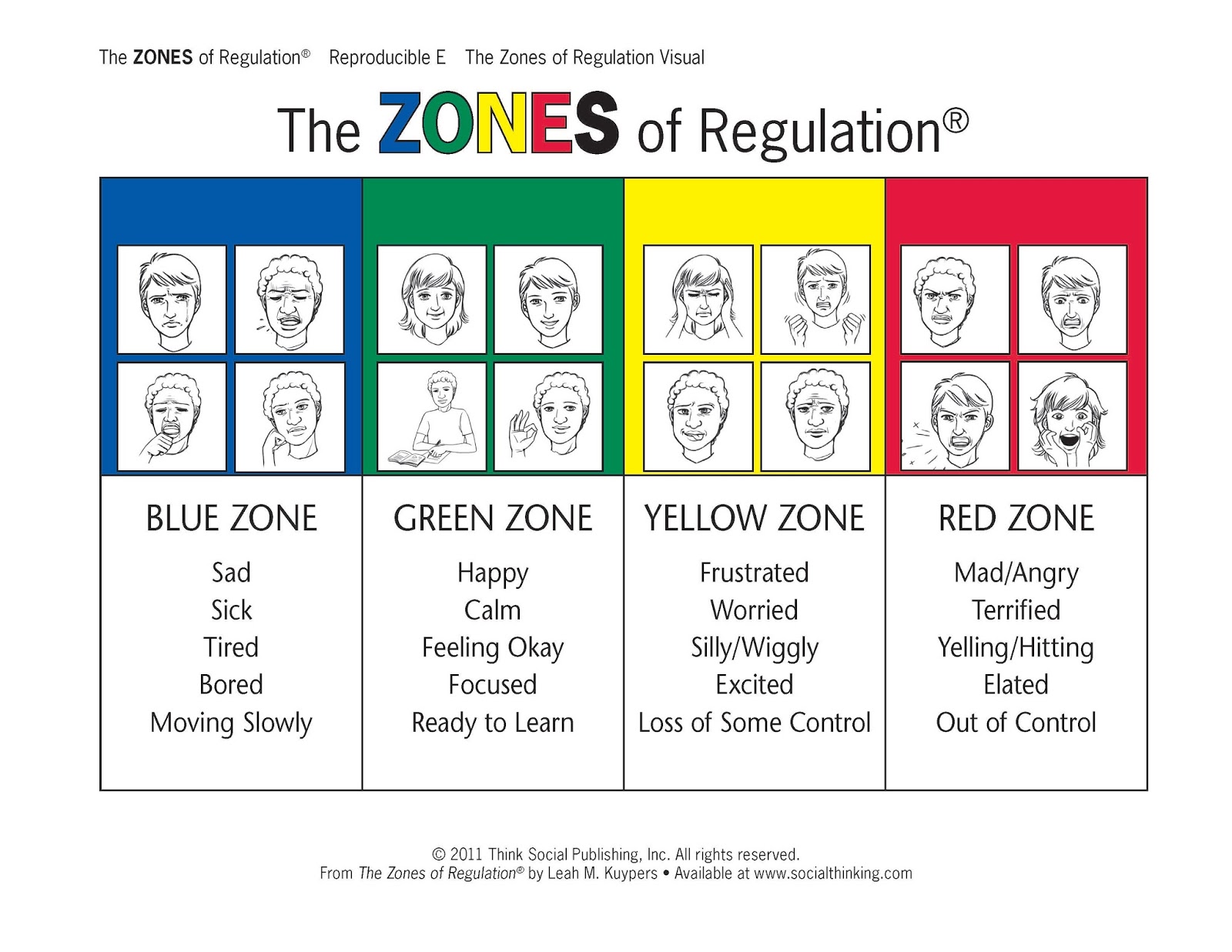 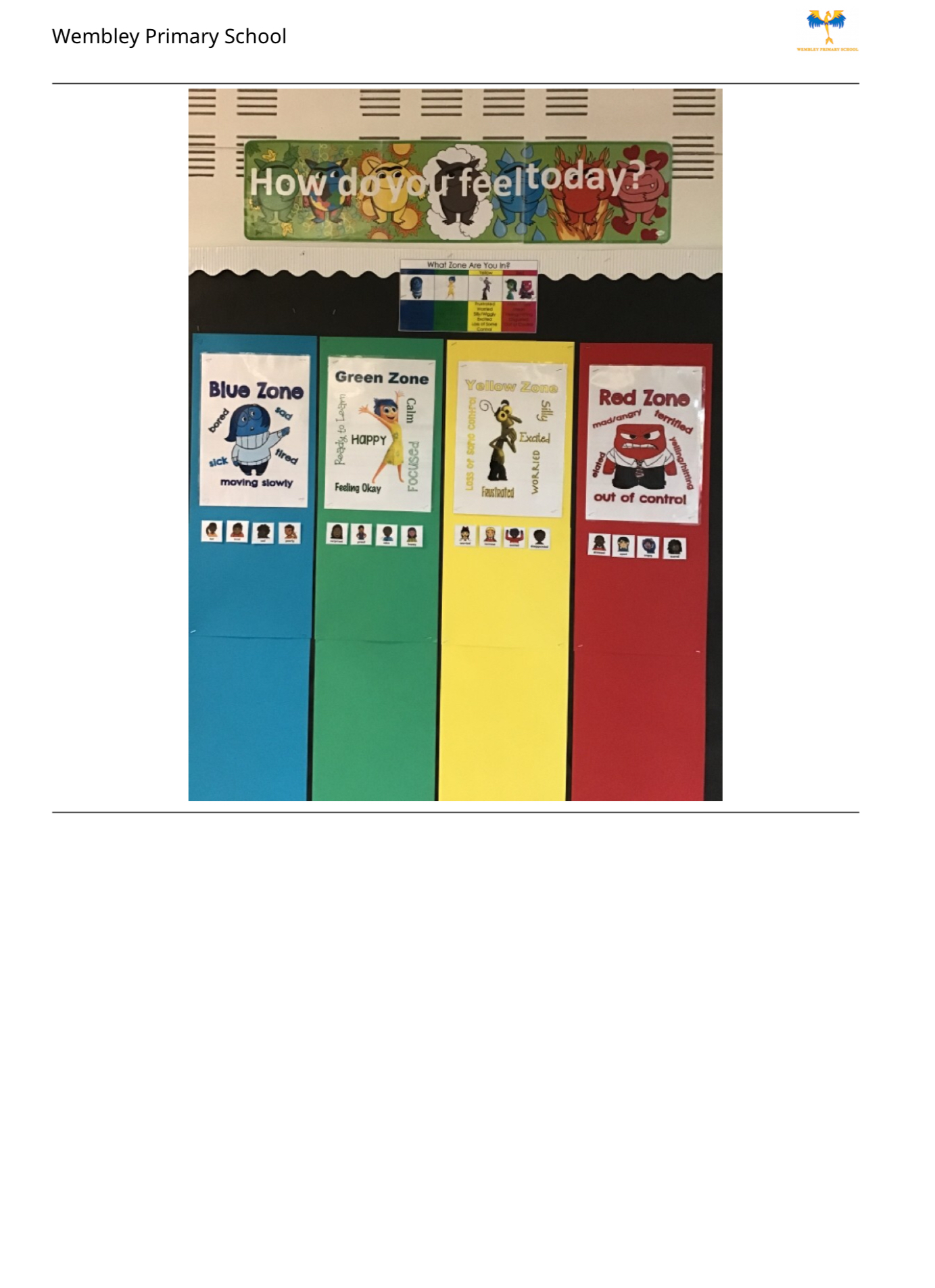 Children are encouraged to share their feelings each day
Every class has a zones of regulation display
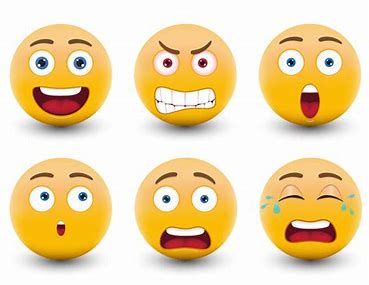 Well done for sharing your feelings with your teachers and classmates.Remember – its okay to have any kinds of feelings.
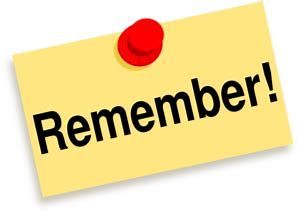 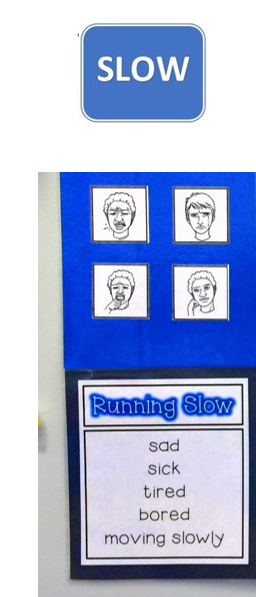 Your body is running slow, such as when you are tired, sick, sad or bored.
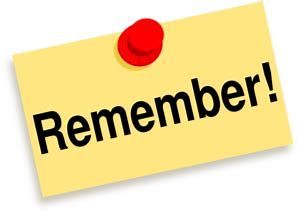 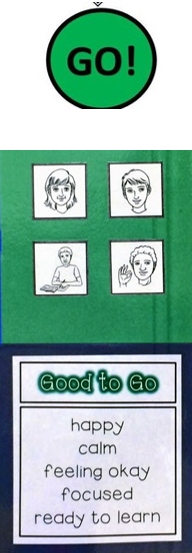 Like a green light, you are “good to go.” You body may feel happy, calm and focused and ready to learn.
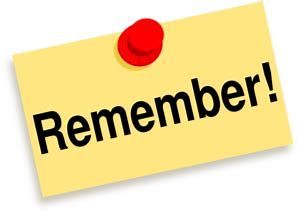 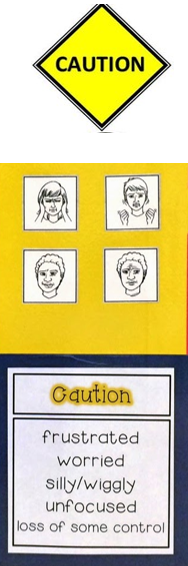 This zone describes when you start to loose control, such as when you are frustrated, anxious, worried, silly or surprised. Use caution when you are in this zone.
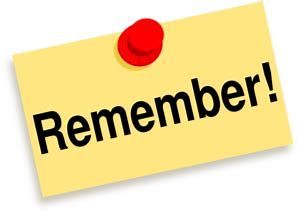 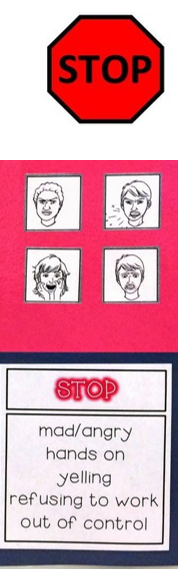 This zone is for extreme emotions such as anger, terror and aggression. When you are in this zone, you are out of control, have trouble making good decisions and must STOP!
Let me tell you about when I was in the ‘Caution Zone’
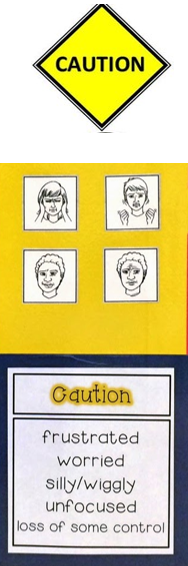 Teachers also share their feelings
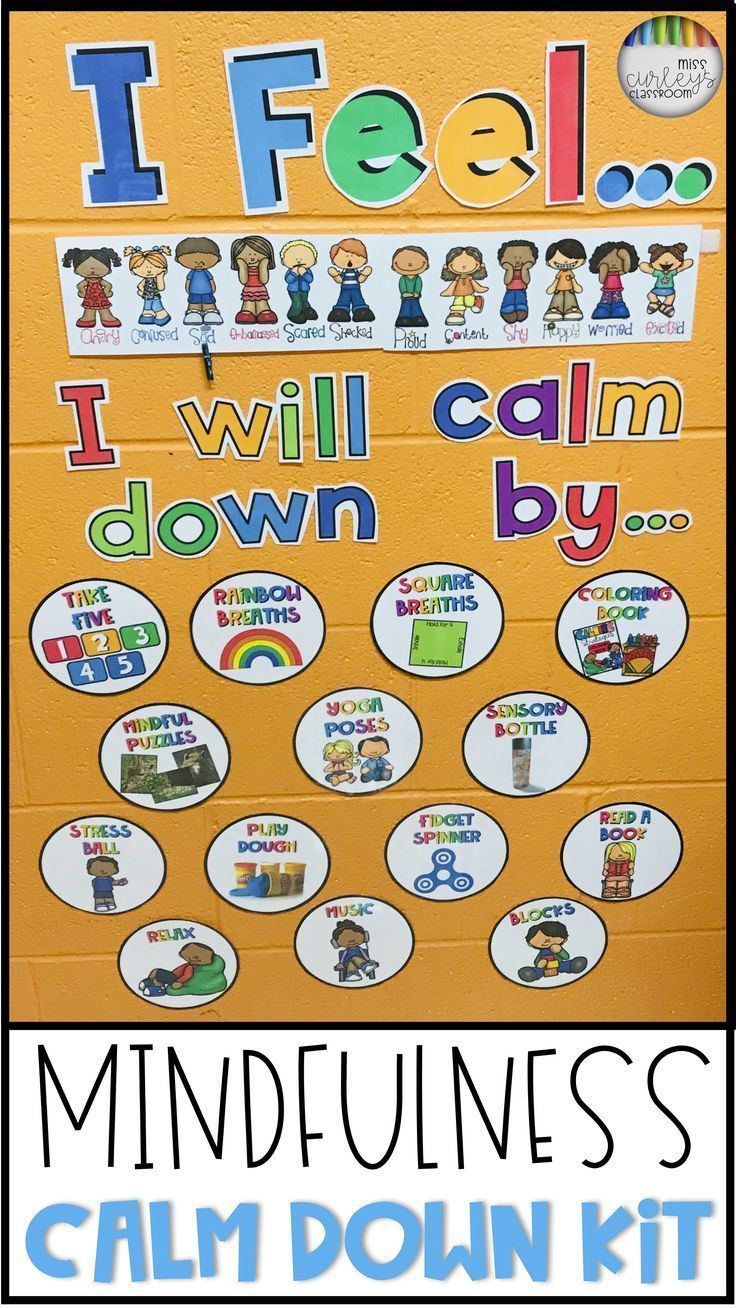 Take deep breaths
Listen to music
Read a book
Go outside 
Play an instrument
Talk to my teacher/adult
Wembley Primary School Website
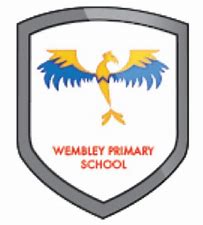 Please take a look at the updated Wellbeing section for resources to help your child at home and additional support
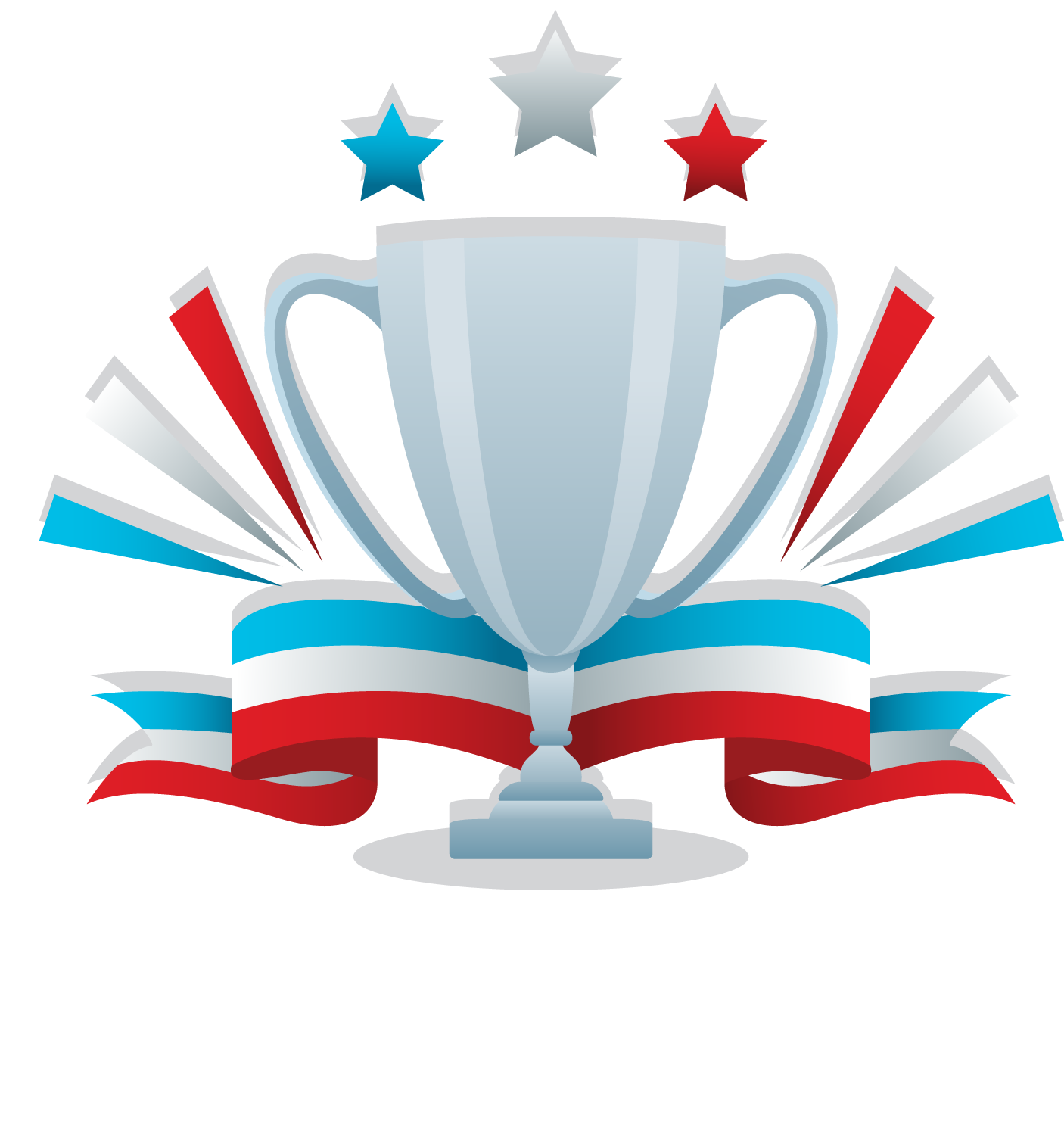 Parent Champions
Attending meetings once a half term
Informing parents about Positive Wellbeing though class chat groups
Providing feedback of strategies used at school
How we can improve